Основи информатике
9 - разред
Додавање графике и линка
За додавање хоризонталне линије користимо таг <hr>, без завршног тага.

Атрибутима се дефинише боја, величина у пикселима, поравнање и процентуални приказ на страници.
Хоризонтална линија
<hr color=„blue“ size=„7“ align=„center“ width=„60%“>
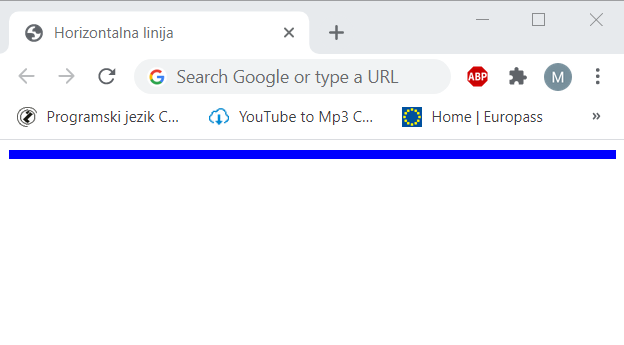 Унос слике
Унос слике у ХТМЛ врши се помоћу тага <img> и атрибута „src“ који дефинише назив и наставак односно екстензију слике.

Атрибут „alt“ нам служи да се испише одређени текст уколико се слика не учита.

Слика се мора налазити у истом фолдеру у које је Веб – страница.
Унос слике
<img src=„pas.jpg“ align=„right“ alt=„slika“>
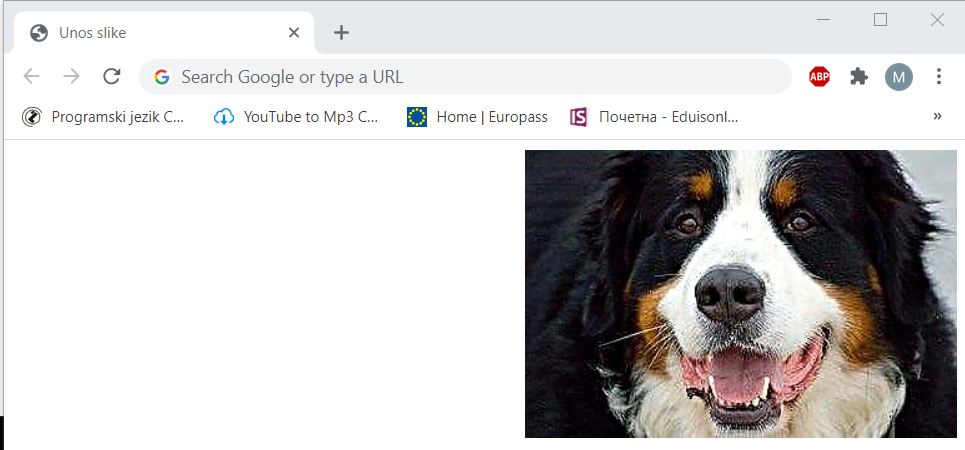 Додавање линка
Линк је веза ка другој страници.

За додавање линка користимо таг <a href>...</a>
Додавање линка
<a href=„https://rpz-rs.org/“>Линк ка Веб-страници РПЗ-а</а>
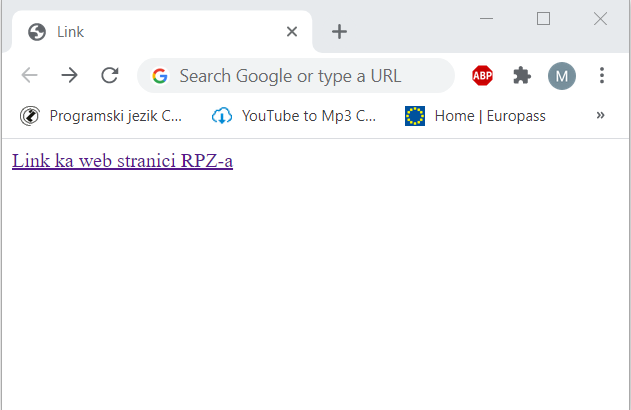 Домаћи задатак
Консултовати се са вашим предметним наставником.
Хвала на пажњи